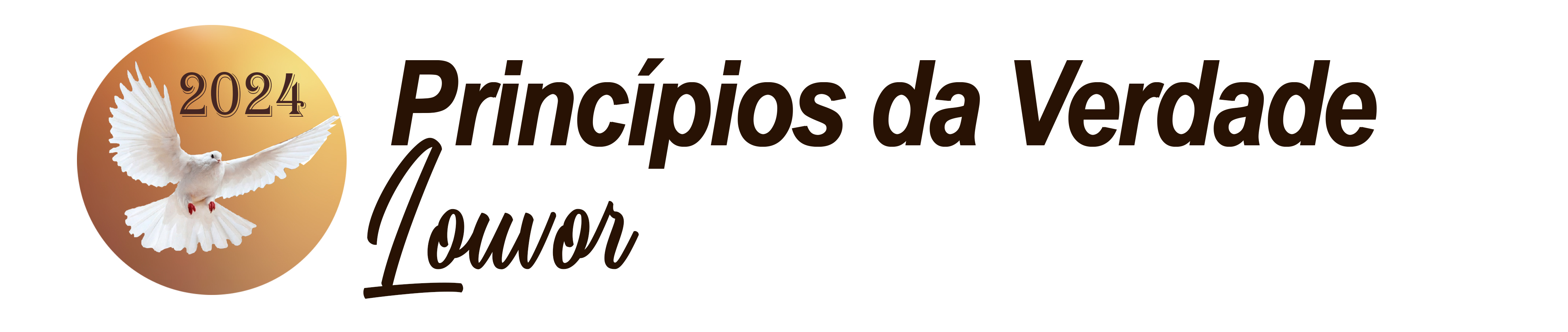 QUEM É O PROPRIETÁRIO? 

 
“Se Eu tivesse fome, não teria necessidade de te dizer, pois meu é o mundo e a sua plenitude.” - Salmo 50:12.
Hoje, a oferta destina-se ao Fundo Local, Nacional e Mundial
2.03.2024
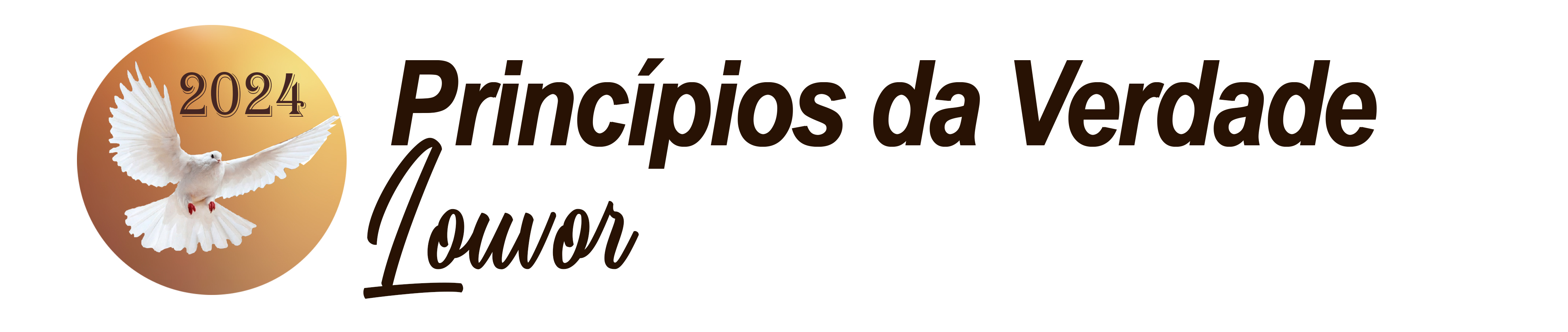 Certo dia um homem de negócios chamou um advogado e um contabilista para modificarem o documento da sua empresa. Através deste documento, ele queria demonstrar que tinha compreendido a fidelidade para com Deus.
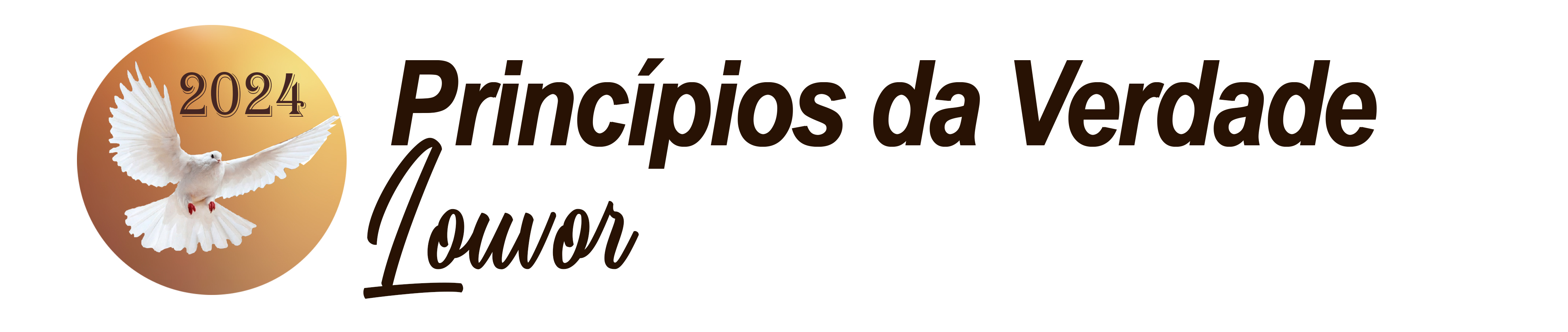 Esse empresário tinha decidido que Deus seria sócio da sua empresa e pediu que aqueles profissionais modificassem o documento para que o nome de Deus aparecesse.
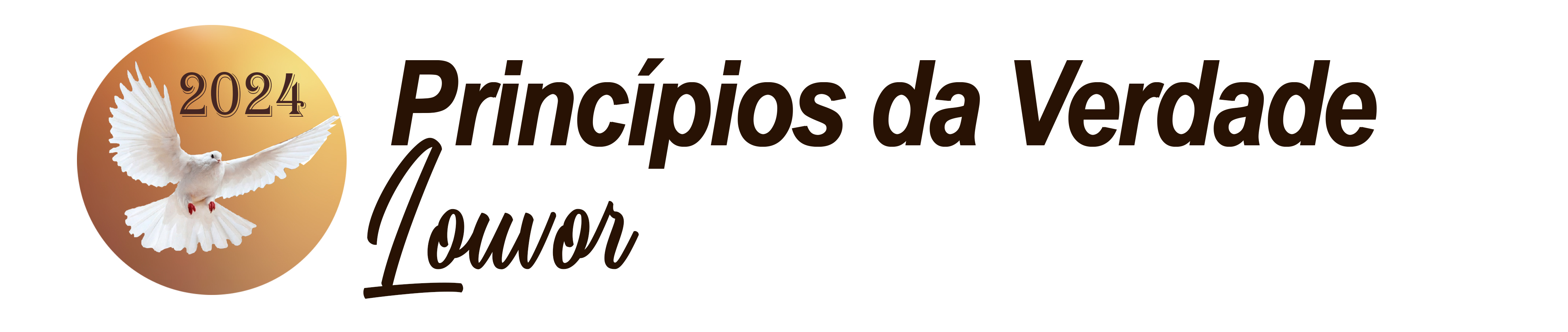 O advogado e o contabilista logo perceberam que estavam diante de um grande problema pois, de acordo com as leis locais, um sócio teria de ter um número de contribuinte e um endereço fixo no país.
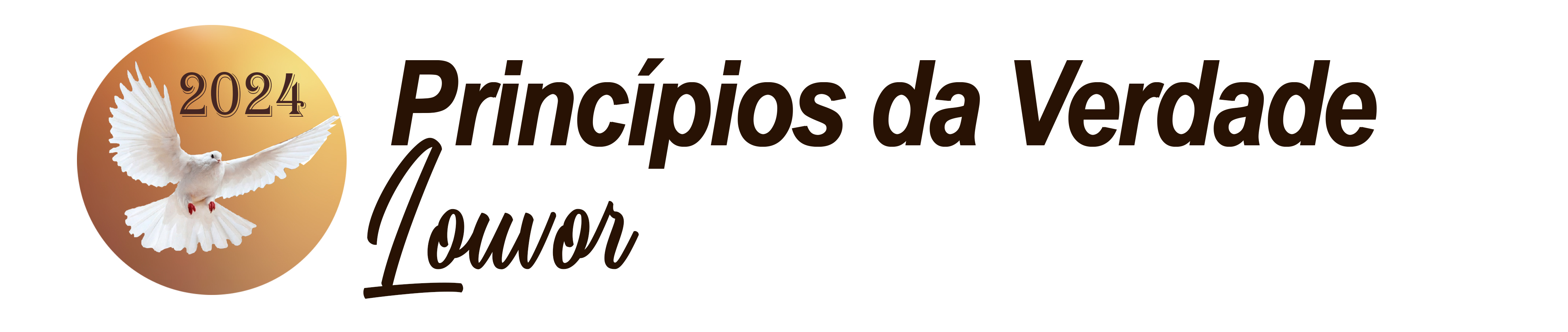 Como poderiam dar um NIF a Deus ou comprovar o Seu endereço? Falaram novamente com o dono da empresa e provaram que legalmente e contabilisticamente isso seria impossível.
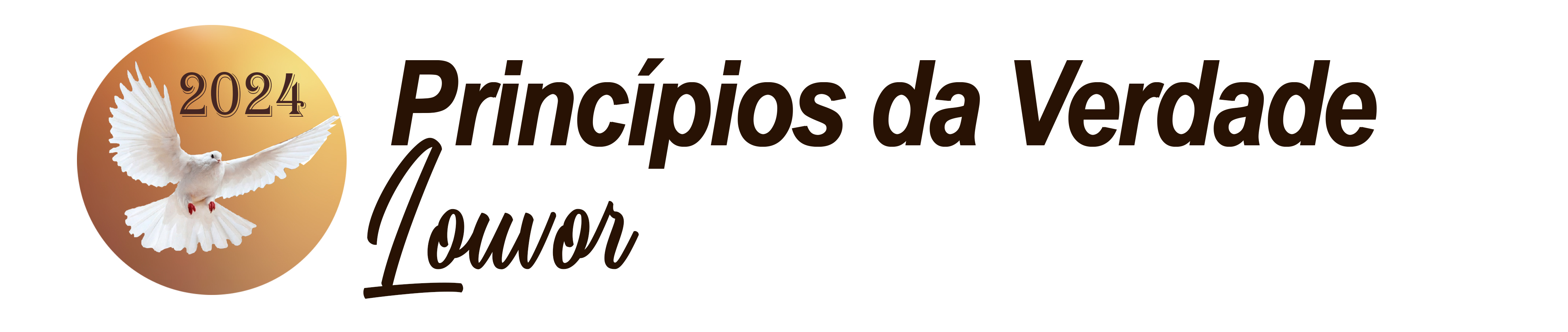 Aquele homem voltou triste para casa por ver o seu plano frustrado, mas ao deparar-se com os ensinamentos do Salmo 50, entendeu o quão distante da verdade estava o seu plano de colocar Deus como sócio.
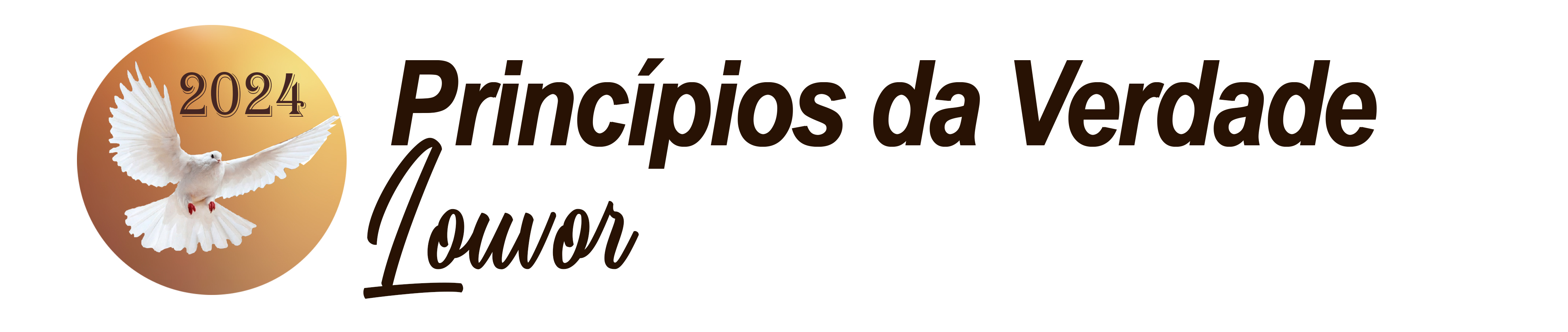 Percebeu que estava a querer dar a Deus o direito de ser sócio daquela empresa, mas a verdade era Deus quem estava a dar-lhe o direito de ter o nome no documento da empresa que já pertencia a Deus.
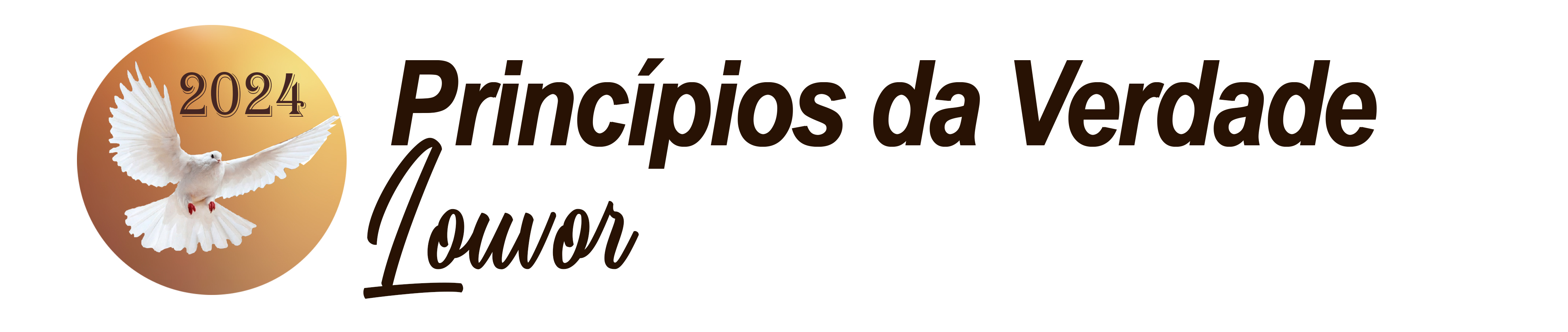 Podemos não reconhecer que Deus é o proprietário, mas isso não muda a verdade de que Ele seja o dono de tudo. Quando compreendemos esse princípio, a nossa relação com a fidelidade muda completamente.
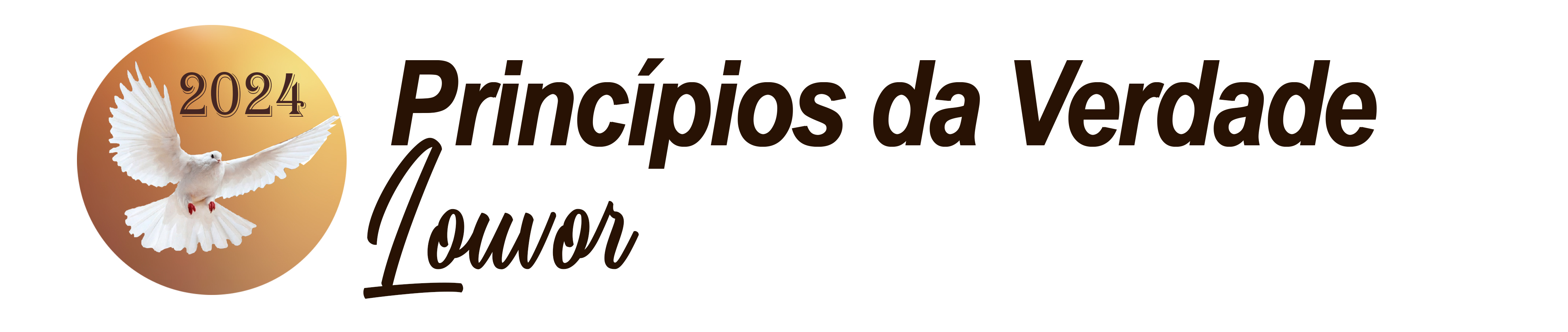 Muitas vezes ouvimos o seguinte apelo na igreja: “Dedique o seu tempo, o seu talento e os seus recursos para atender às necessidades da causa de Deus”.
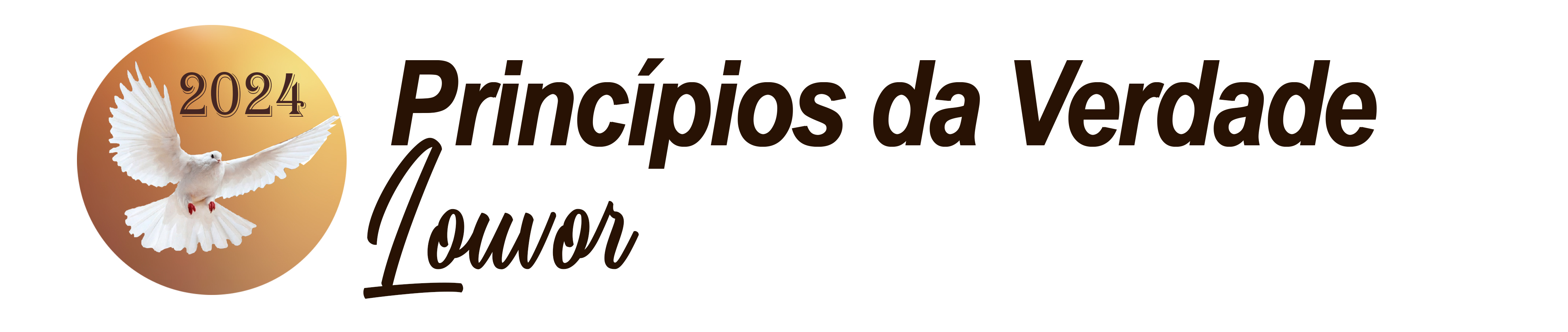 Precisamos de abandonar a ideia de que somos donos de alguma coisa e que precisamos ajudar a causa de Deus com aquilo que possuímos.
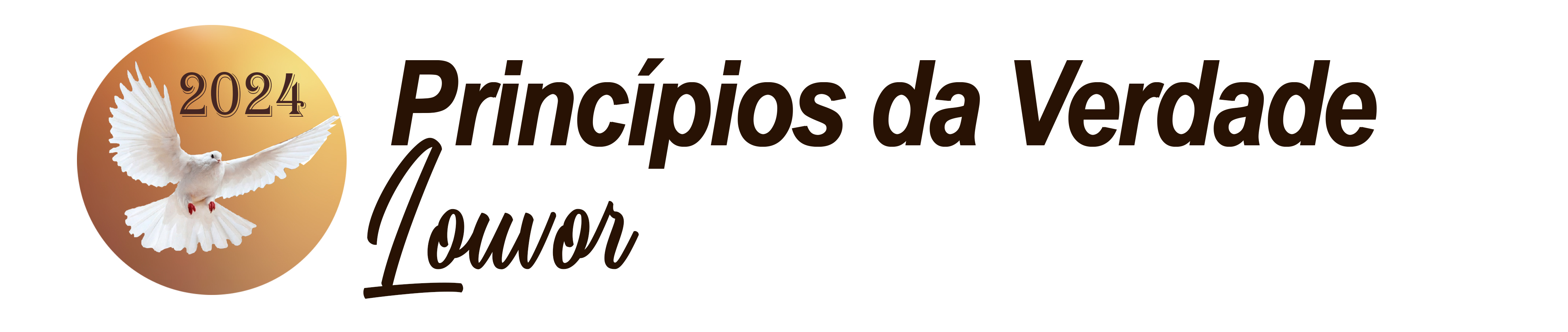 Precisamos urgentemente de compreender que tudo o que está nas nossas mãos pertence a Deus por criação e por redenção. É por esse motivo que geralmente usamos a expressão “devolver os dízimos e ofertas”, pois estamos apenas a devolver à causa Daquele que realmente é o dono.
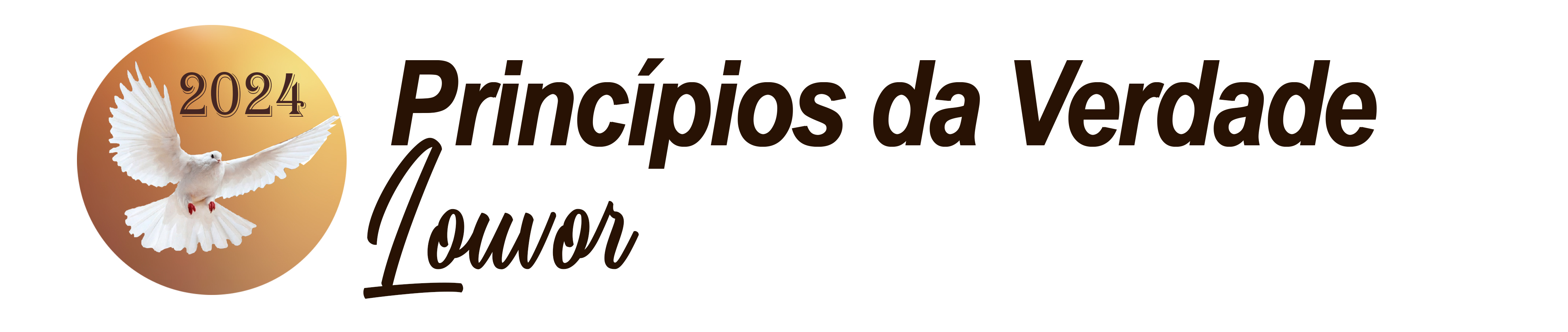 Apelo: Ao devolveres os dízimos e as ofertas reafirma a tua convicção de que Deus é o proprietário e agradece-Lhe por te permitir participar da Sua causa com as dádivas que Ele coloca nas tuas mãos.
A oferta do próximo sábado destina-se à AWR (Rádio Mundial Adventista)